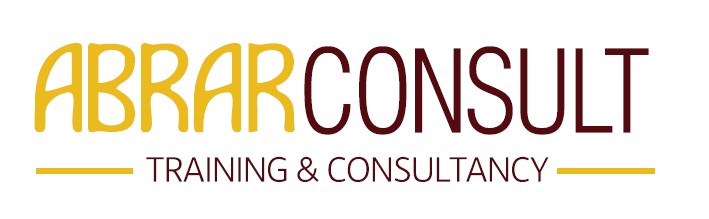 SOCIAL SECURITY SCHEMES: SHARIA CONCERNS AND PROPOSED SOLUTIONS.BY: KHALFAN ABDALLAH Managing partner
OUTLINE.
1. Social Security Schemes.
2. Shari’ah Concerns and their solutions.
3. Conclusion.
SOCIAL SECURITY.
The universal Declaration of Human Rights (1948) recognize social security as a  human right as well as the right to security in the event of unemployment, sickness, maternity, disability, widowhood, death and old age. 
According to Hosea and Rwegoshora, The URT (1975) defined “social security is any kind of collective measures or activities designed to ensure that members of society meet their basic needs (food, shelter, medical, education, clean water) and are protected from the contingencies (such as sickness, unemployment, death, disability, old age) to enable them maintaining a standard of living consistent with social norms.”
OBJECTIVES OF SOCIAL SECURITY.
The main objective of Social Security :
To enable a person to attain and maintain a decent standard of life through maintenance of one’s income against loss or reduction as well as protected from deprivation.
Social security policies and strategies should include protective and promotional measures such as maintenance of income (ant-income poverty measure) as well as promotion of decent standard of living such as food subsidies, medical assistance, clean water etc.
SOCIAL SECURITY schemes.
In Tanzania, we have the following entities under the real of provision of social security services. These are:
Public Servants Social Security Fund (PSSSF).
National Social Security Fund (NSSF).
Zanzibar Social Security Fund (ZSSF)
National Health Insurance Fund (NHIF). 

Formal social security schemes are conventional and regulated mechanisms for protecting citizens against social contingencies such as old age, sickness, death,  unemployment etc.
TANZANIA SS SCHEMES THE CASE OF PSSSF AND NSSF.
PSSSF
Formed in 2018 by merging former pension funds i.e. PPF, PSPF,LAPF and GEPF. 
Every registered employer is required to remit to the Fund 20% of the employee’s gross salary as joint contribution between the employer and the employee. (5% employee, 15%employer). 
180 months contribution to be entitled to get retirement benefits.
NSSF
Formed in 1997 for contribution to and payments of social security benefits of employees of registered employers. 
Every registered employer is required to remit to the Fund 20% of the employee’s gross salary as joint contribution between the employer and the employee.(10% employee, 10%employer). 
180 months contribution to be entitled to get retirement benefits.
[Speaker Notes: The compulsory age of retirement shall be sixty years, voluntary retirement 55 years.]
Principles of social security systems.
In Tanzania, social security system organized around five principles. These are:
Compulsory saving 
Social Insurance.
Public support.
Social assistance and 
Employer’s liability. 

Formal social security schemes are combines compulsory saving and social insurance.
challenges of social security schemes
In Tanzania, social security schemes faces numerous challenges such as:
Low level coverage.
Limited investment avenues.
Governance and Leadership.
Legal limitations.
Income poverty.
Lack of awareness. 
Designs of benefits.
Competent workforce.
SHARI’AH CONCERNS.
SHARI’AH POINT OF VIEW ON SOCIAL SECURITY.
وعن عائشة : أن رسول الله - صلى الله عليه وسلم - كان يقول : " اللهم اجعل أوسع رزقك علي عند كبر سني ، وانقطاع عمري “
On the authority of Aisha: The Messenger of God - may God bless him and grant him peace - used to say: "Oh God, make your widest livelihood over me when I grow old, and my age will be interrupted.”
The objective of social security systems are noble and coincides with objectives of Shari’ah particularly on protection and promotion of life, faith, intellect, wealth, dignity and decent life. 
However, Shari’ah has several concerns on Tanzania social security schemes.
[Speaker Notes: رواه الطبراني في الأوسط ، وإسناده حسن]
SHARI’AH ISSUES SOCIAL SECURITY SCHEMES AND PROPOSED SOLUTIONS.
[Speaker Notes: Riba Al Fadhl : This is because the benefit the participants receive in the form of regular payouts may be substantially higher or lower than the actual amount contributed. 

Gharar: As the annuity plan is intended to provide a regular stream of income to participants starting from their retirement ages until their death, the total amount to be paid by the TO cannot be precisely determined as it all depends on the participants’ lifespans.

Maisir: That is because some participants may receive more or less benefit depending upon their lifespan. In fact, some of them may receive nothing or substantially less than what they have accumulated.]
SHARI’AH ISSUES SOCIAL SECURITY SCHEMES.
[Speaker Notes: Riba Al Fadhl : This is because the benefit the participants receive in the form of regular payouts may be substantially higher or lower than the actual amount contributed. 

Gharar: As the annuity plan is intended to provide a regular stream of income to participants starting from their retirement ages until their death, the total amount to be paid by the TO cannot be precisely determined as it all depends on the participants’ lifespans.

Maisir: That is because some participants may receive more or less benefit depending upon their lifespan. In fact, some of them may receive nothing or substantially less than what they have accumulated.]
Fatwa on CONVENTIONAL SOCIAL SECURITY SCHEMES
[Speaker Notes: But if participation is compulsory, then there is no sin on you, but it is not permissible for you or your heirs to take more than was taken from you. You can leave the rest, or take it and donate it to charitable causes. 
With regard to participating in the government pension plan, this may not come under the same ruling, in the sense that the government or treasury (bayt al-maal) is responsible for spending on the people if they need that. https://islamqa.info/en/answers/42567/ruling-on-participating-in-pension-plans 
3.   Whether the state will pay the pension at regular intervals, or will pay a one-off lump sum, or give a lump sum at the end of one’s employment, in addition to the         monthly pension, there is nothing wrong with you taking any of that, even if it is more than what was deducted from the employee during his years of work, or less than that. https://islamqa.info/index.php/en/answers/293552/ruling-on-taking-money-from-the-state-in-the-event-of-early-retirement]
CONCLUSION.
Given the low level coverage and limited investment regimes, Social security scheme designed in line with Shari’ah principles shall facilitate social inclusion, social security coverage and widen the investment asset such as investment in Sukuk.
National social security policy should be geared towards promotion of social, economic and financial inclusion. Initiatives should aim to understands different needs, address those needs in order to cover those who are not covered by the existing system.
THANK YOU.
kabdallah@abrarconsult.co.ke
								www.abrarconsult.co.ke